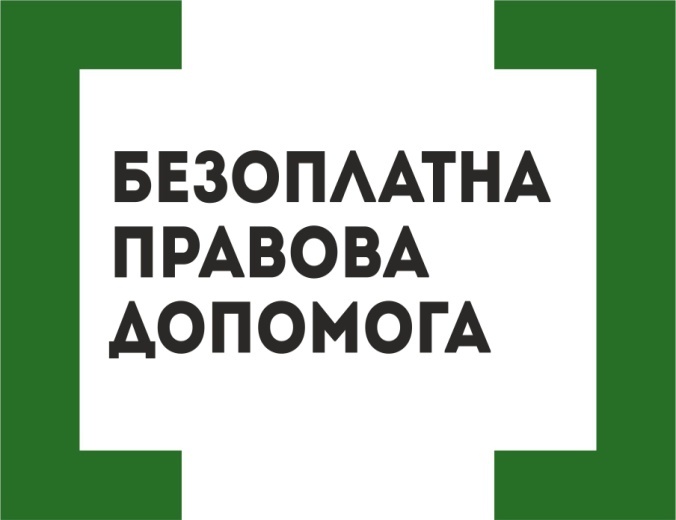 Консультації з юридичних питань10 травня 2018 рокуз 0900 до 1100в приміщенні Комишуваської селищної радиза адресою: смт. Комишуваха, вул. Богдана Хмельницького, буд. 49
Відділ «Оріхівське бюро правової допомоги» Першого  запорізького  місцевого  центру з надання безоплатної вторинної правової допомоги  центру